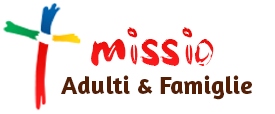 Solidarietà spirituale
PELLEGRINAGGIO AD GENTES
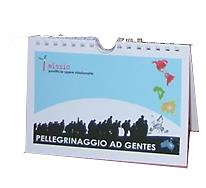 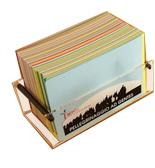 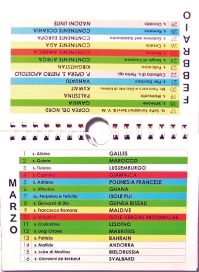 PROPOSTE DI PREGHIERA PERSONALE E COMUNITARIA
ATTO DI OFFERTA DELLA SOFFERENZA
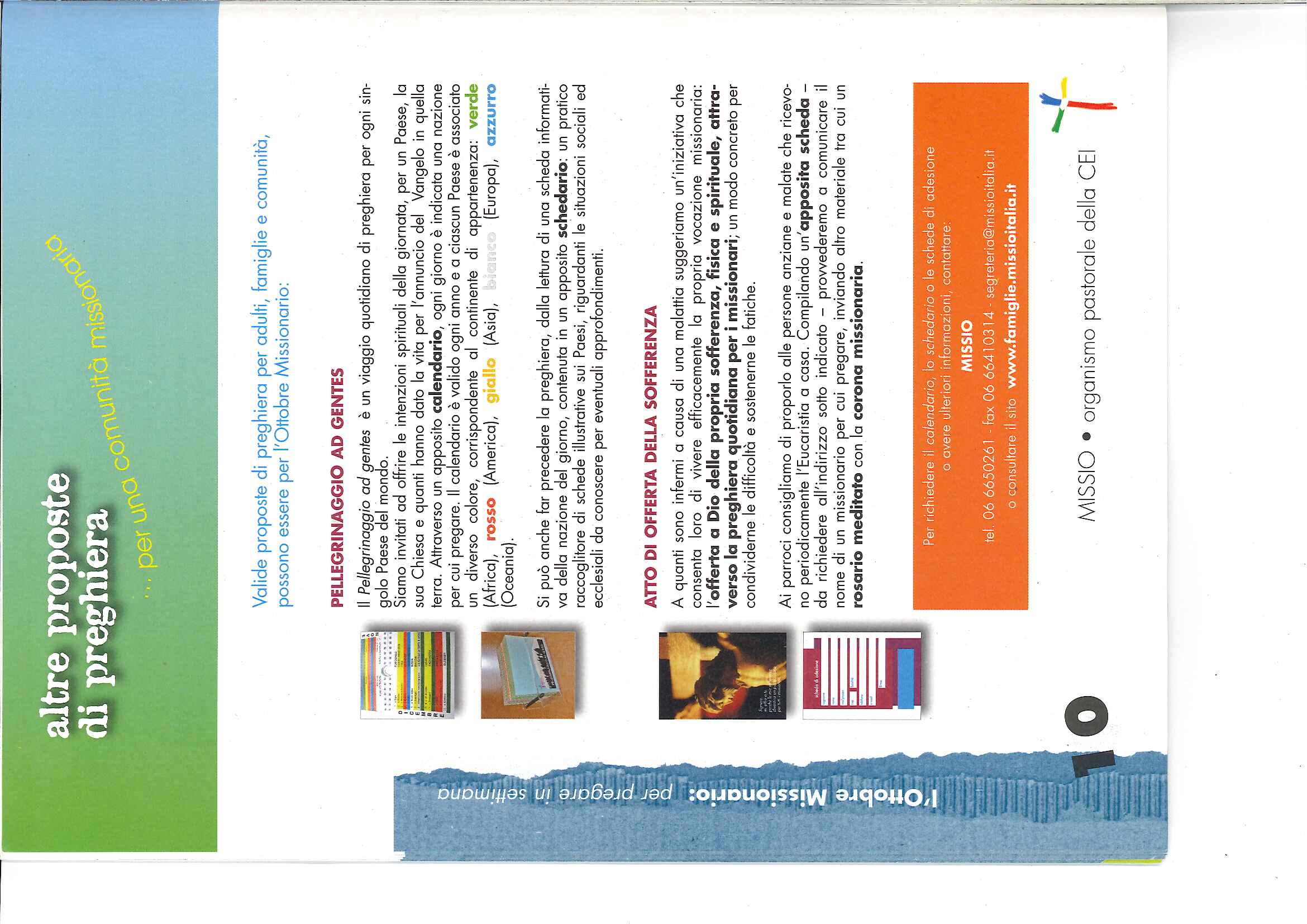 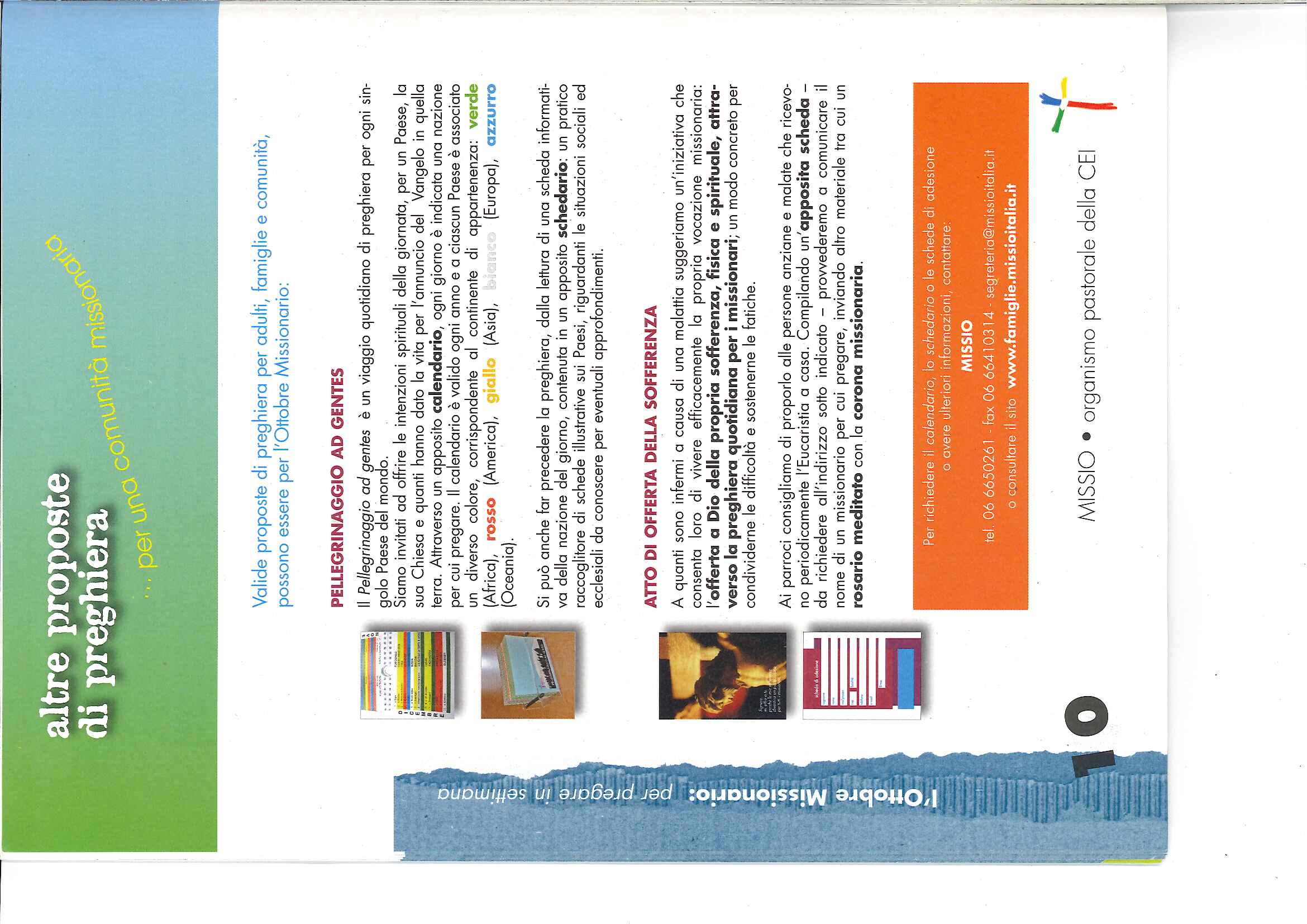 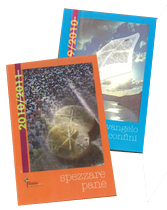 SUSSIDIO ANNUALE
ITINERARI DI ANIMAZIONE PER ADULTI E FAMIGLIE
L’ANIMATORE MISSIONARIO (ottobre)
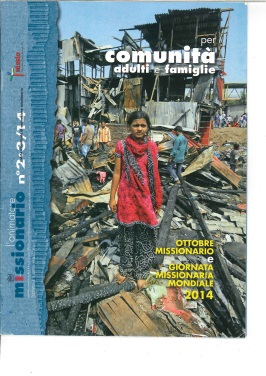 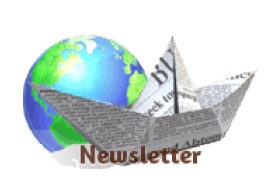 Newsletter
www.famiglie.missioitalia.it
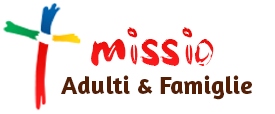 Solidarietà materiale
GIORNATA MISSIONARIA MONDIALE
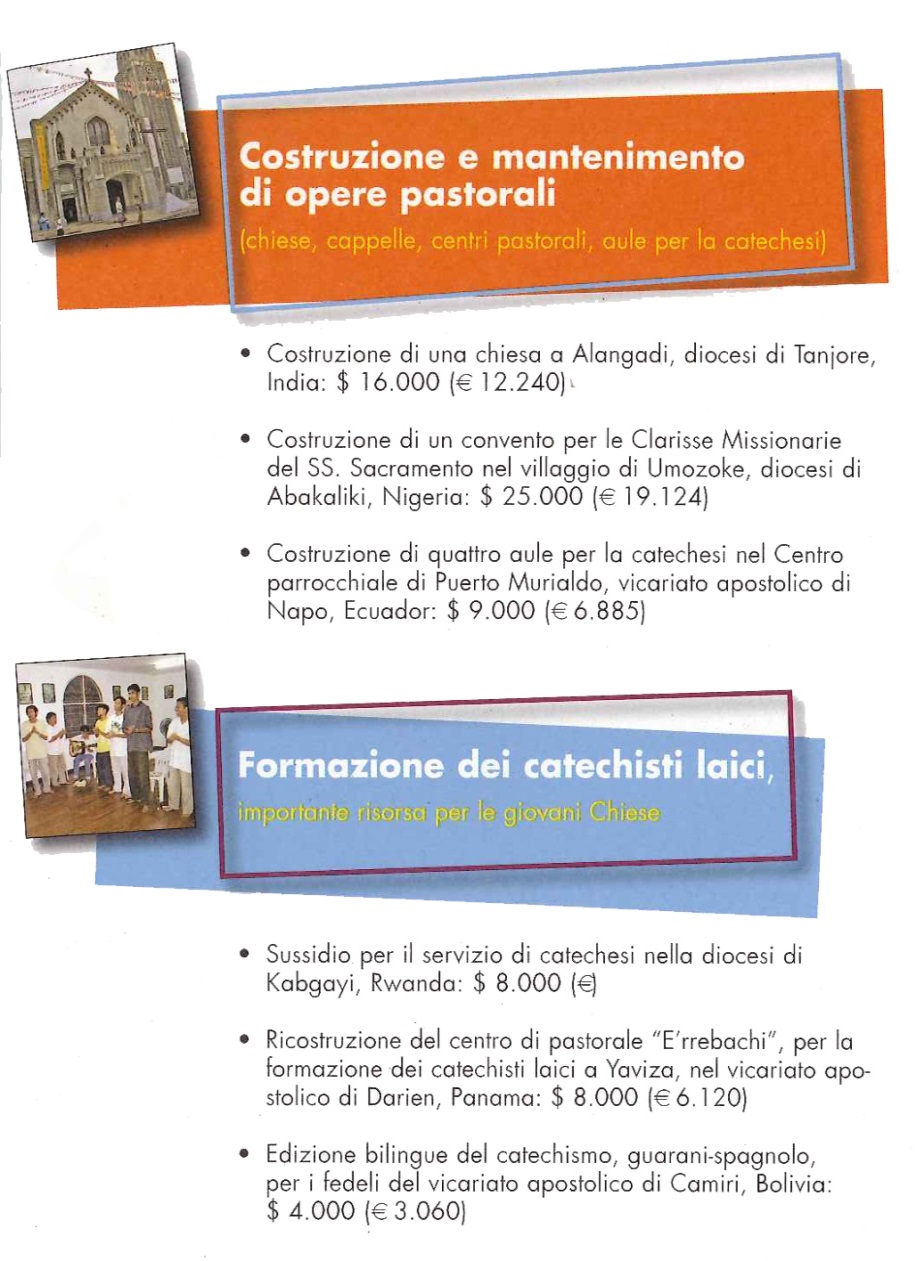 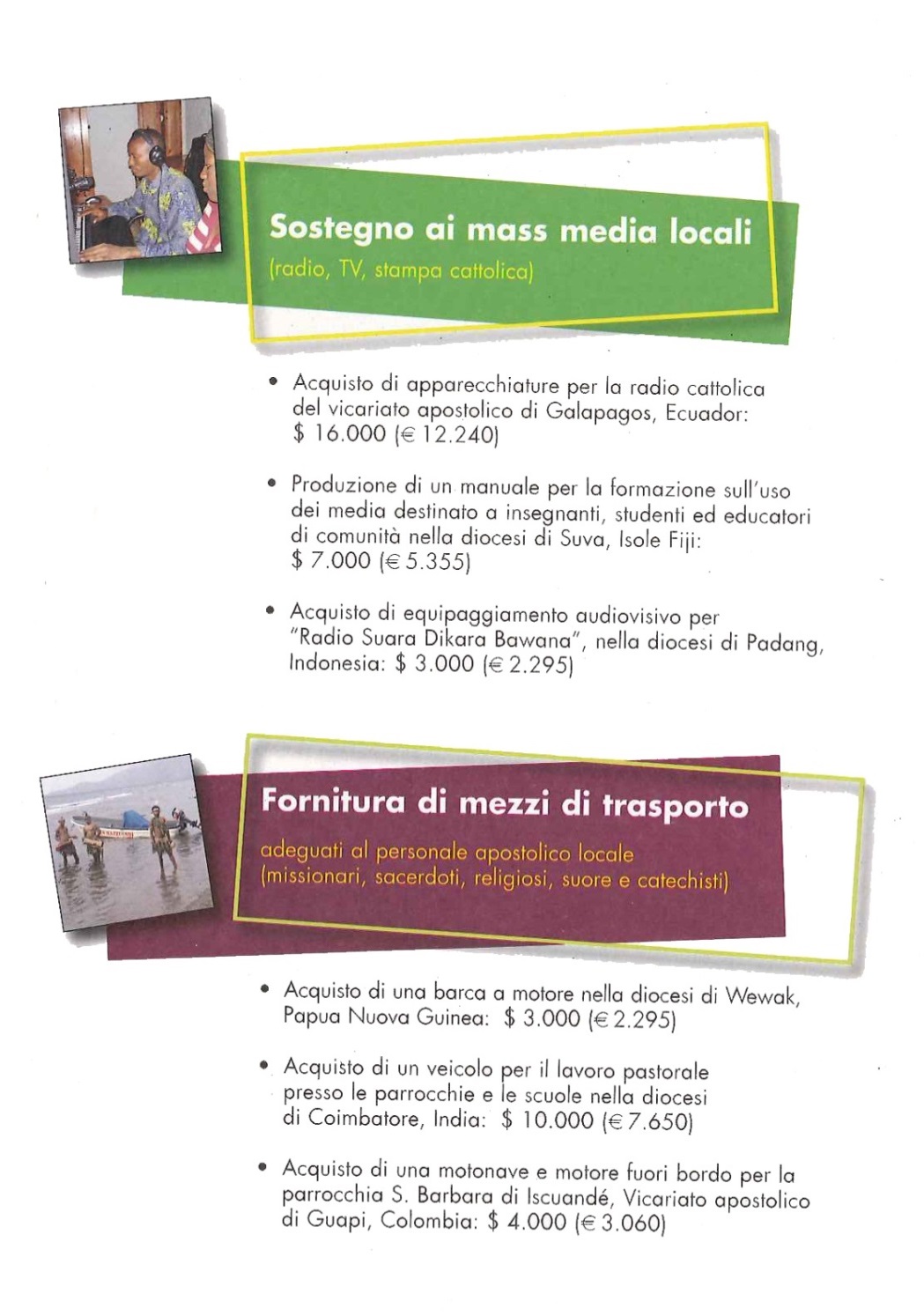 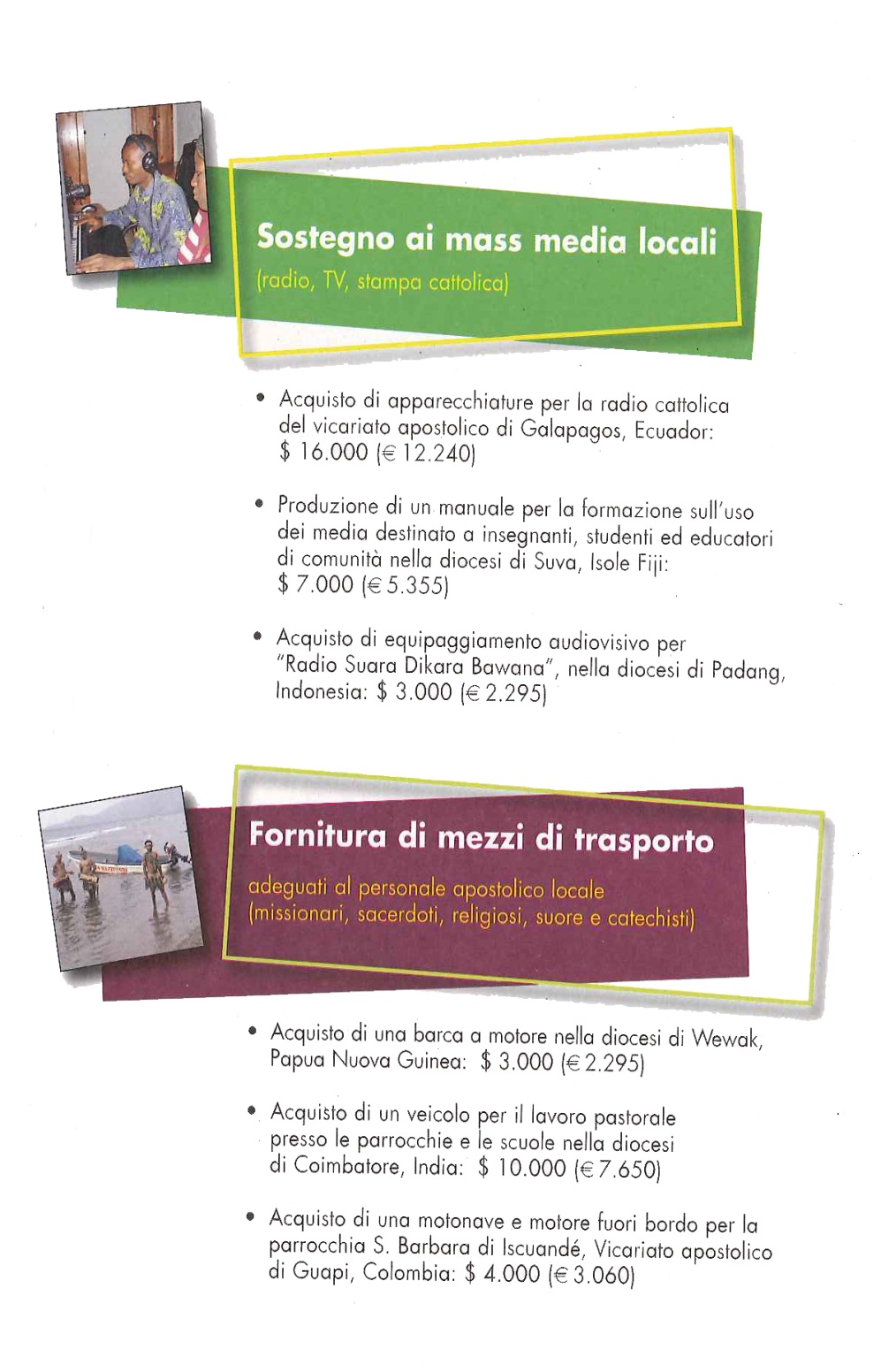 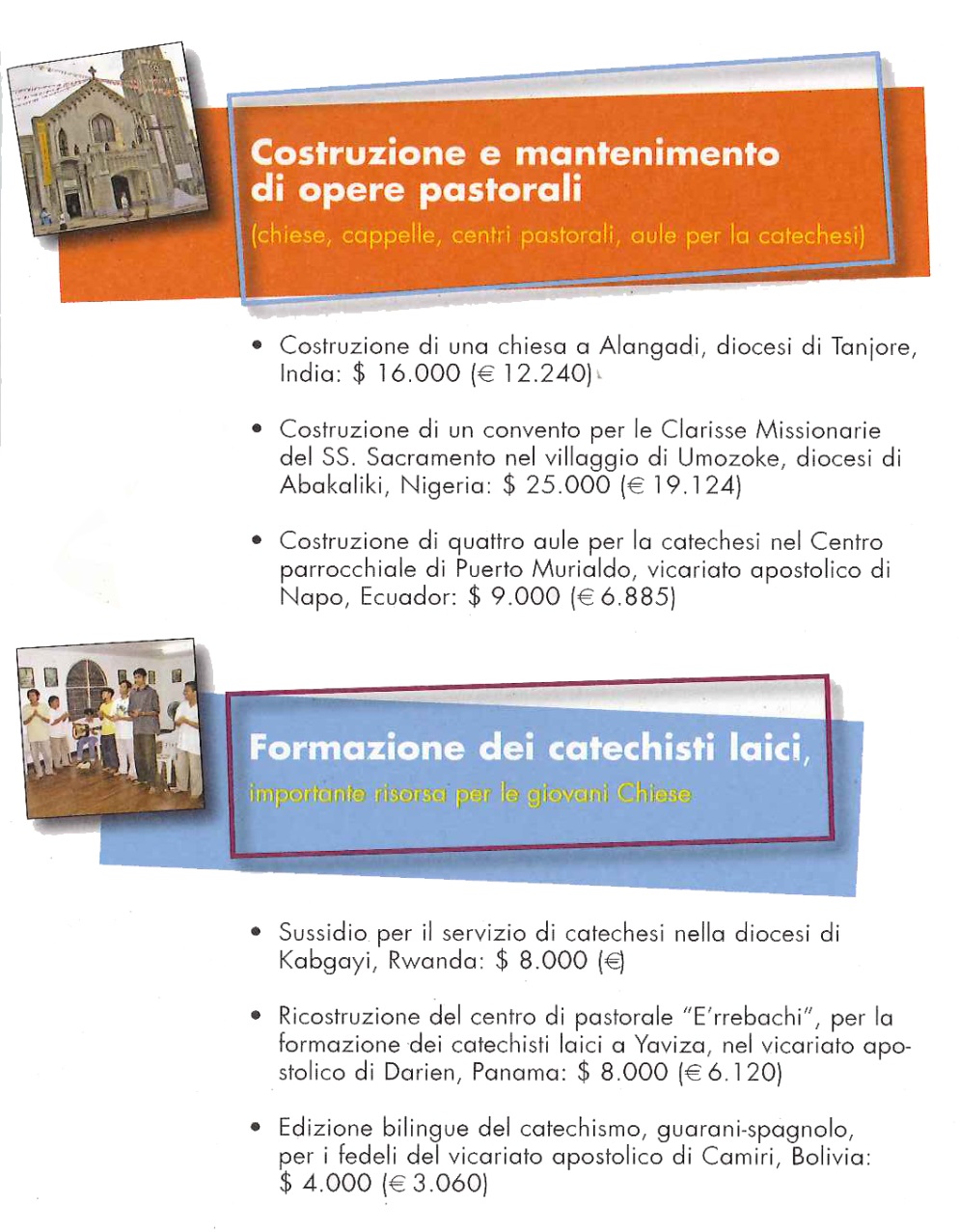 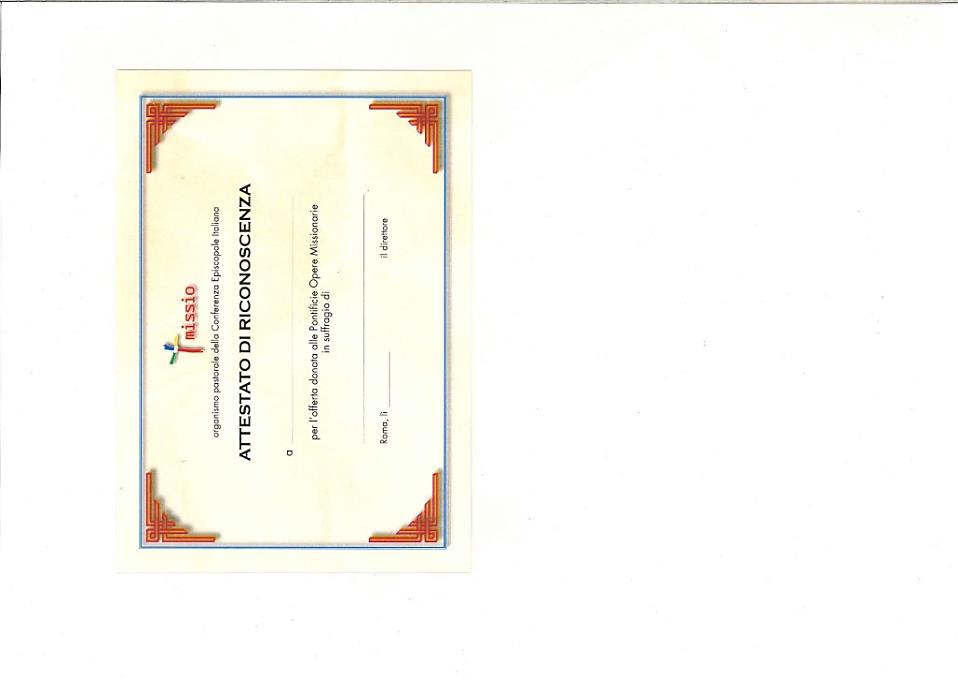 Messe Perpetuo Suffragio
www.famiglie.missioitalia.it